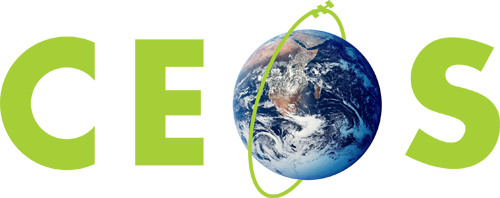 Committee on Earth Observation Satellites
Session 6 - MRILSI-VC-6
Summary
CEOS Work Plan Context

Summary of current work

Defintions/Terminology

Discussion points

Way forward
CEOS Work Plan Context
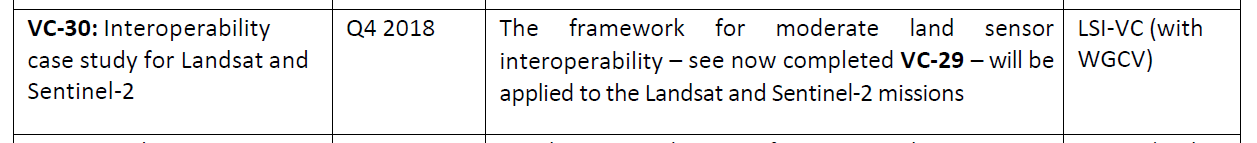 Updates summarised later
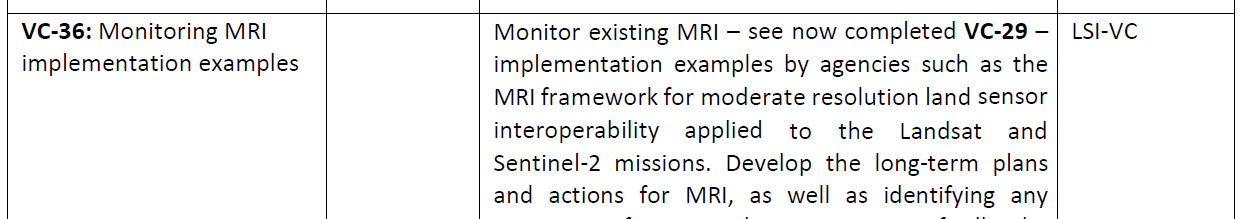 Place holder for the MRI activity
Summary of current work
Landsat -  S2
Parallel CARD4L self-assessment underway on Landsat and S2

Joint USGS/NASA – ESA WG on Landsat/S2 ARD products

HLS – US led Landsat/S2 harmonised products (presented during joint meeting)

Sen2Like – ESA led Landsat/S2 harmonised products (presented during joint meeting)

Feedback from Satellite Interoperability Workshop: In this category of products, need to carry test harmonisation approaches with private datasets
Joint USGS/NASA – ESA WG on Landsat/S2 ARD products
Some focus areas 
Terminology/Definitions – Including ARD, Interoperability, harmonized products 
Common reference datasets
Global DEM (Copernicus procurement update provided by ESA)
USGS adoption of S2 GRI into the next Landsat collection 
Methods/Algorithms
Pixel reference orientation (upper left vs. center of pixel) 
Geometric issues for product interoperability 
Atmospheric correction issues of product interoperability 
Comparing ESA MSI ARD and USGS Landsat ARD specifications
Terminology/Definitions
Term: Analysis Ready Data
Two ARDs defined: “data ARD” and “information ARD”
	these ARDs are data that have undergone some level of processing 	which is sufficient to  enable these data to be used for a certain 	application
Raw data acquired by a sensor and processed into a form that can be used directly without the need for further processing to be applied by users
Minimum processing required to obtain an ARD is that the data/information be geolocalised, i.e. the data/information must be projected to a ‘recognized’ cartographic standard with a characterized accuracy
Terminology/Definitions
Term: CEOS ARD for Land
Well defined term (http://www.ceos.org/ard/#slide3)

Term: Interoperable data sources and products
“interoperable data source” 
must provide a minimum set of metadata describing their 
geographical acquisition characteristics 
temporal acquisition characteristics 
Sensor characteristics
These metadata allow data from different sensors to be ingested into common tools and superimposed, compared and generally worked with
“interoperable product”
As above
Terminology/Definitions
Term: Interoperable data sources and products
“interoperable product”
As “interoperable data source” plus
processed to a readily known cartographic standard,
radiometrically corrected to a state of calibrated radiance or reflectance  

Term: Harmonised products
specific type of interoperable products combining data from different sources that are processed to provide a single time-series stack of information layers
Each layer of this time series stack can be used indifferently, that is without reference to the sensor with which it was acquired
MRI Discussion points
Need/desire/motivation for MRI context going forward?
	“develop the long-term plans and actions for MRI, as well as 	identifying any expansion of MRI to other sensors. Specifically 	… moderate resolution SAR” 	


Lead/resources?
Realistic aspirations?
Way forward
Maintain MRI objectives in the definition of generic free and open reference datasets (eg. Common geometry – DEM, reference image) 

Freeze VC-36?

Retain/extend dates on VC-30?